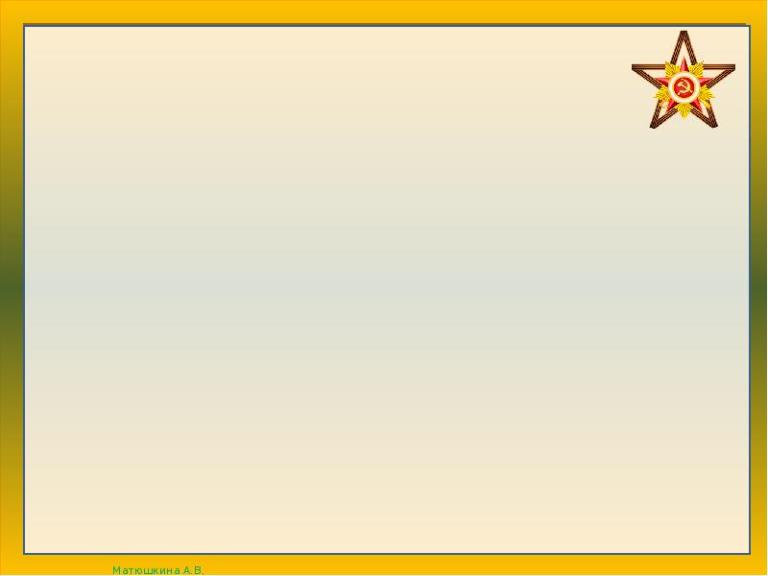 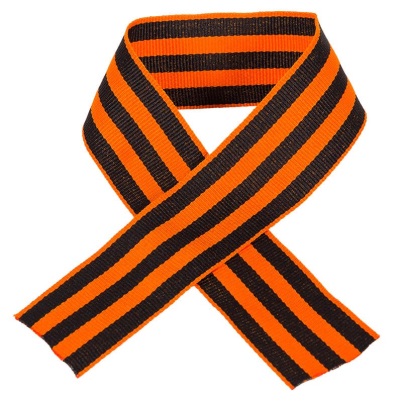 Всероссийская акция «Георгиевская ленточка»
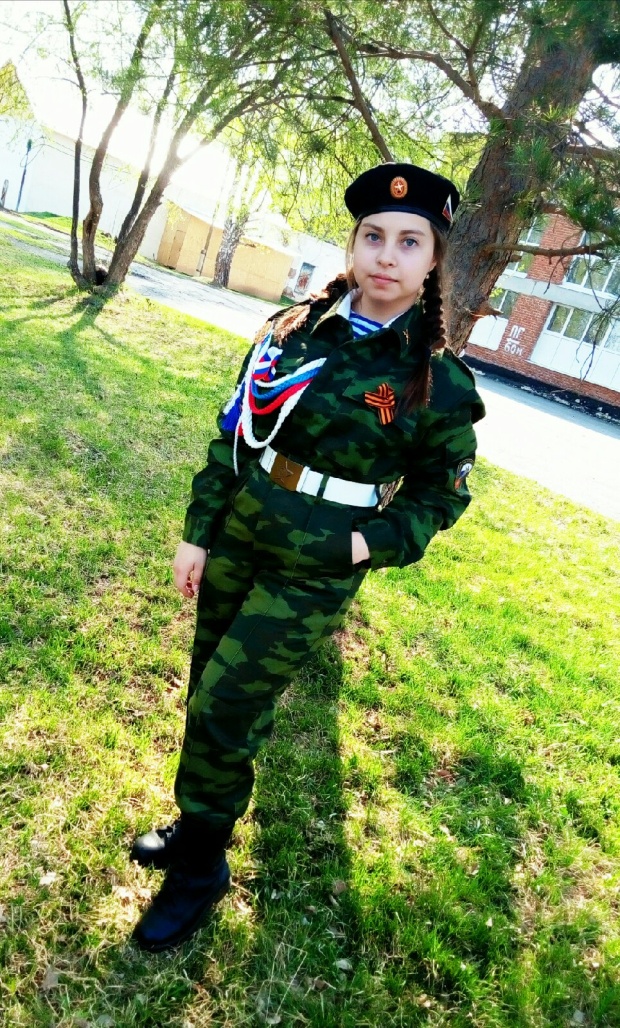 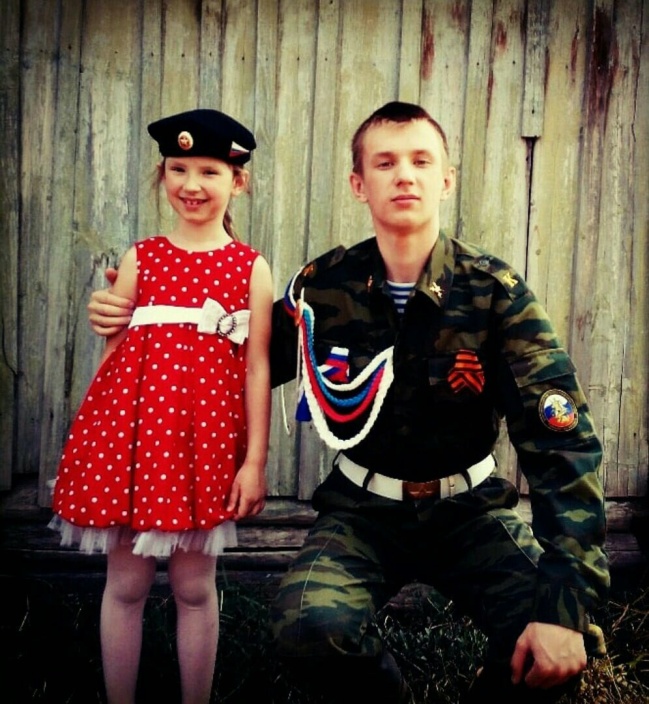 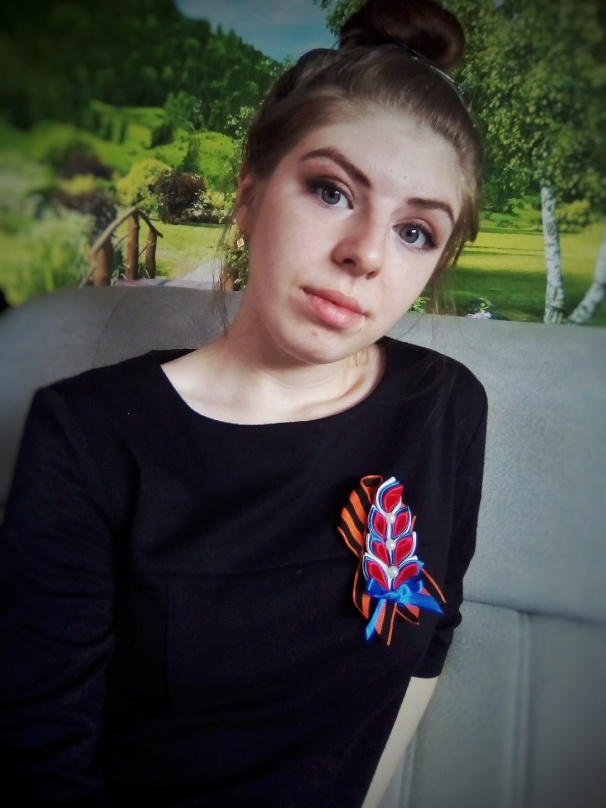 11 класс 
Классный руководитель:   Репилова И.А.
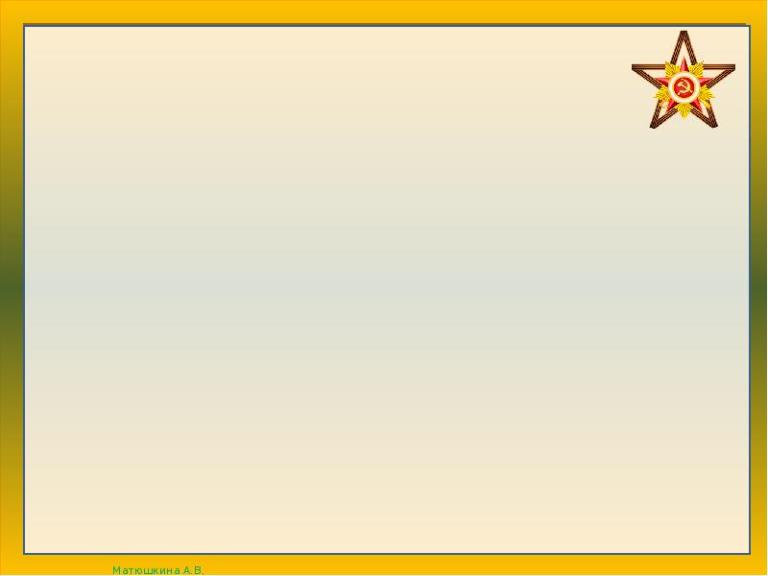 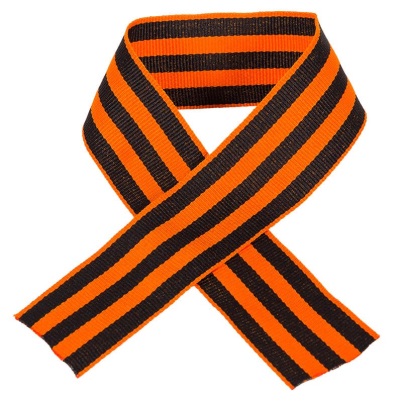 Всероссийская акция
 «Георгиевская ленточка»
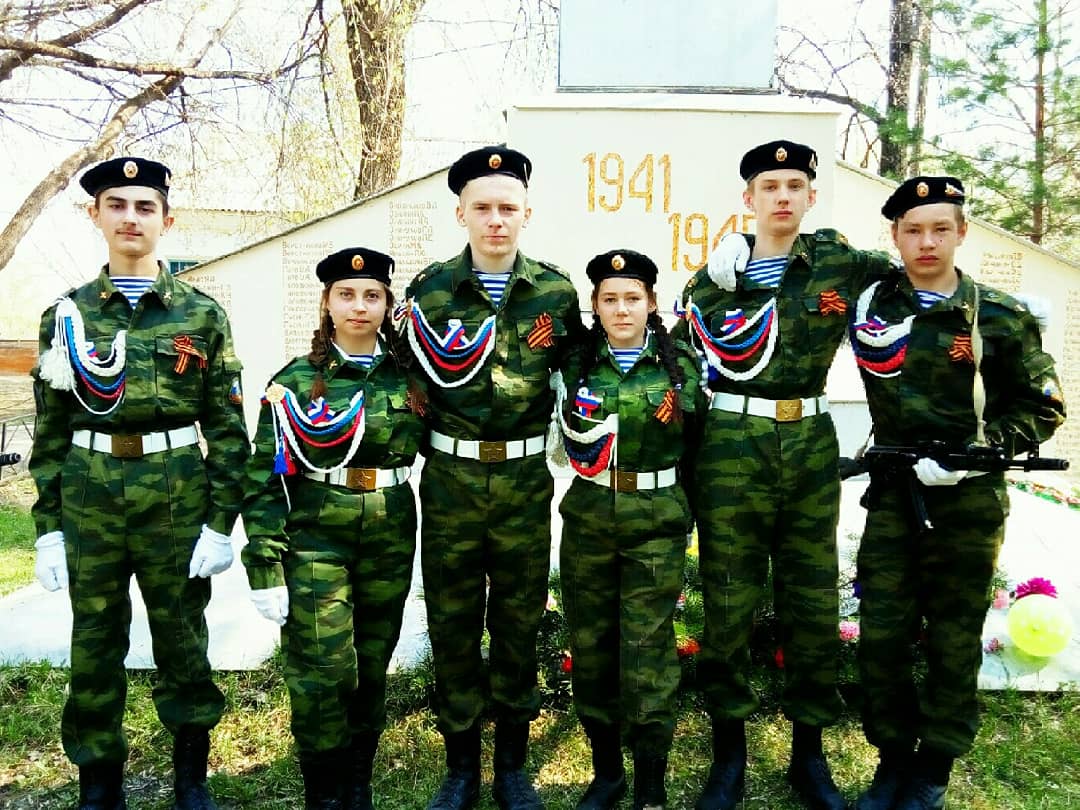 11 класс 
Классный руководитель:   Репилова И.А.
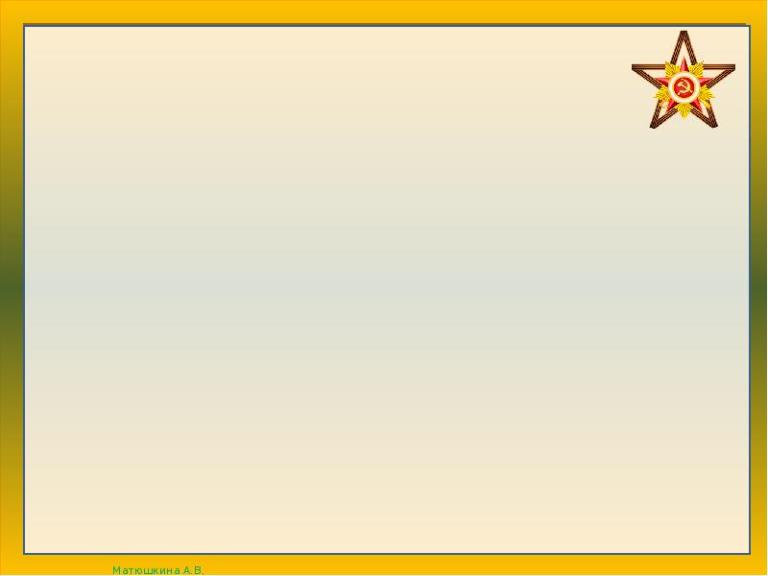 Всероссийская акция «Бессмертный полк - онлайн»
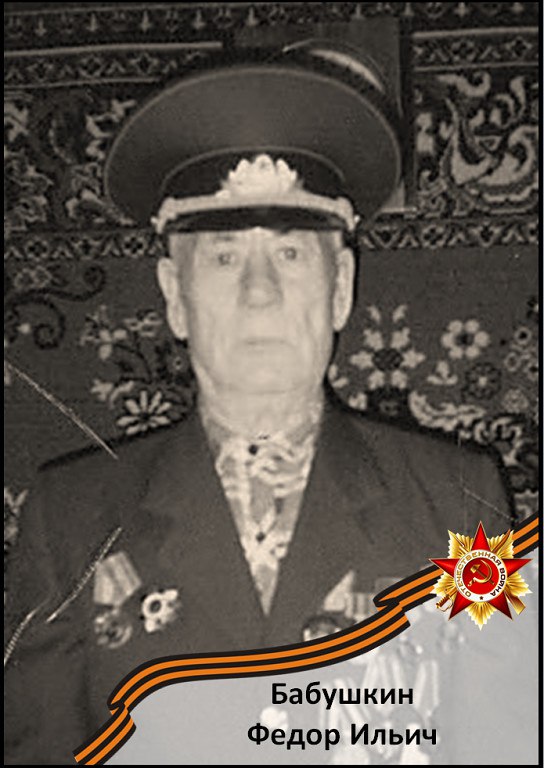 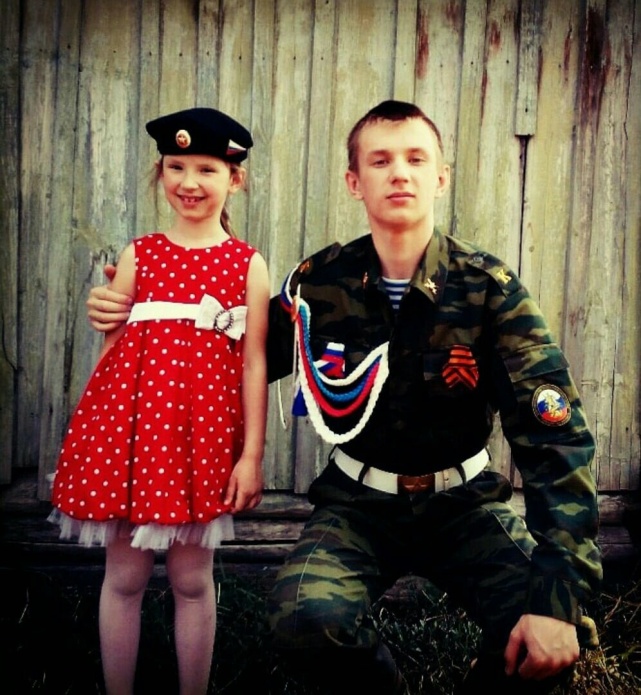 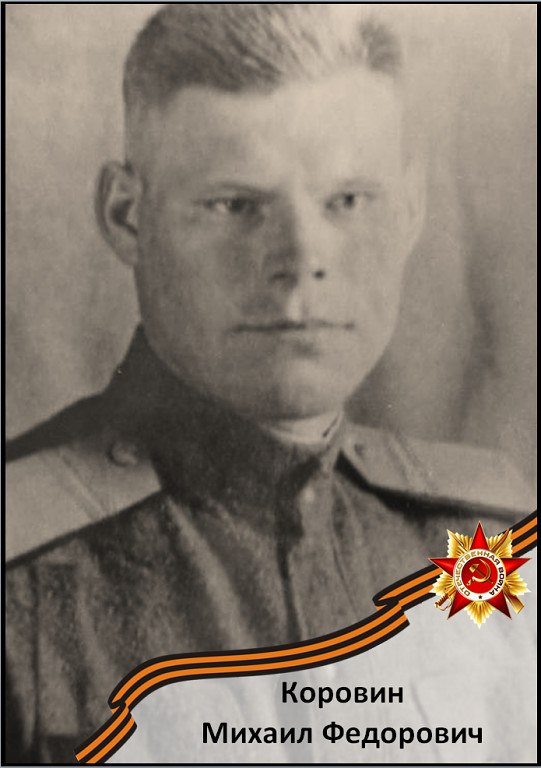 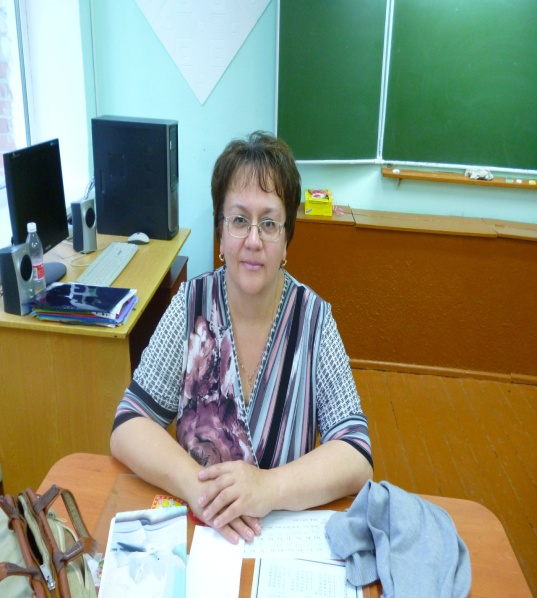 11 класс Классный руководитель:   Репилова И.А.
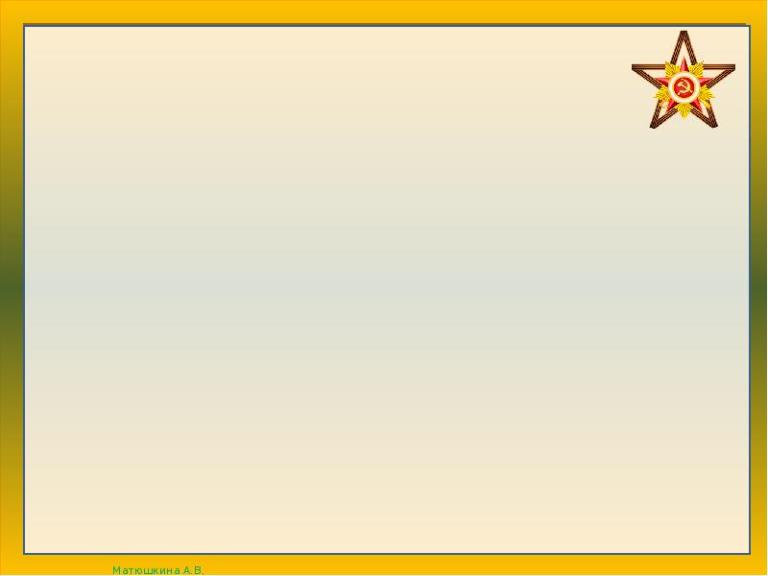 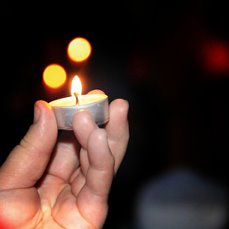 Всероссийская вечерняя акция «Фонарики Победы»
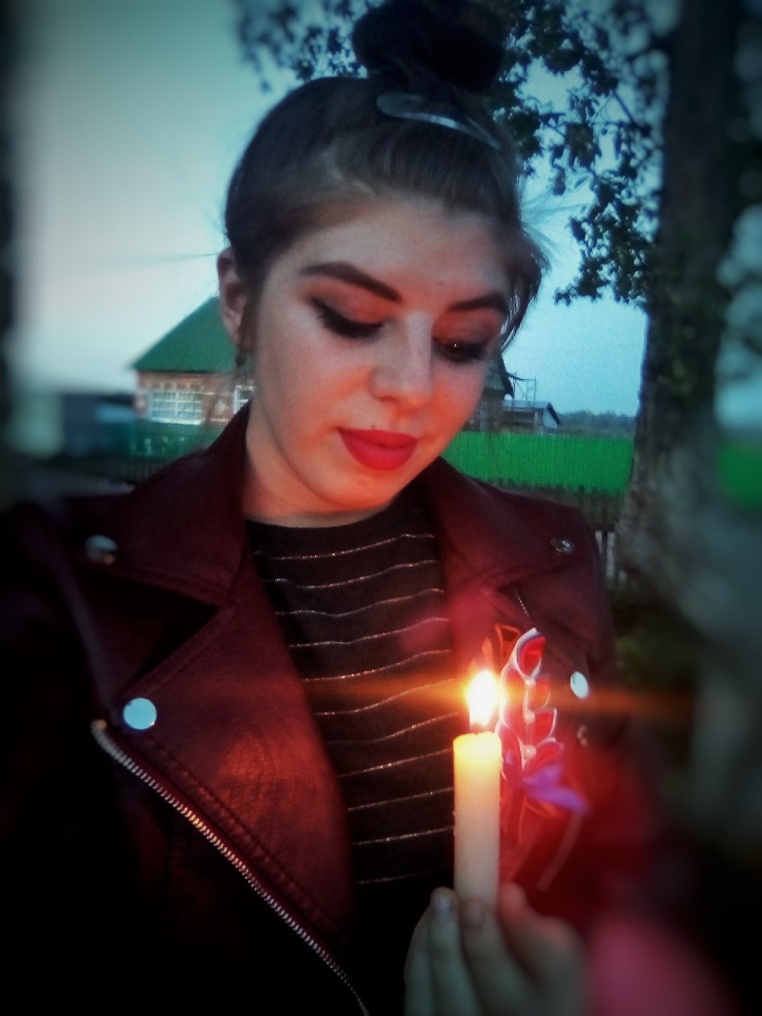 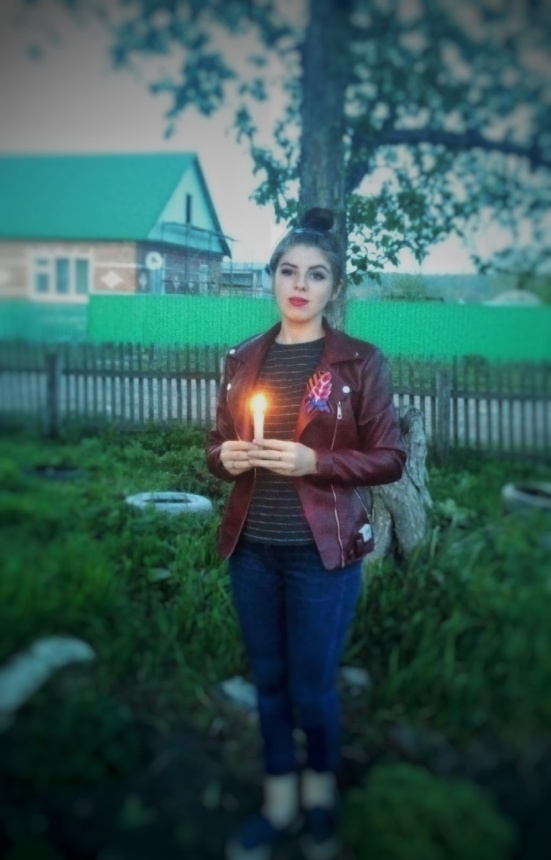 11 класс. Классный руководитель: Репилова И.А.
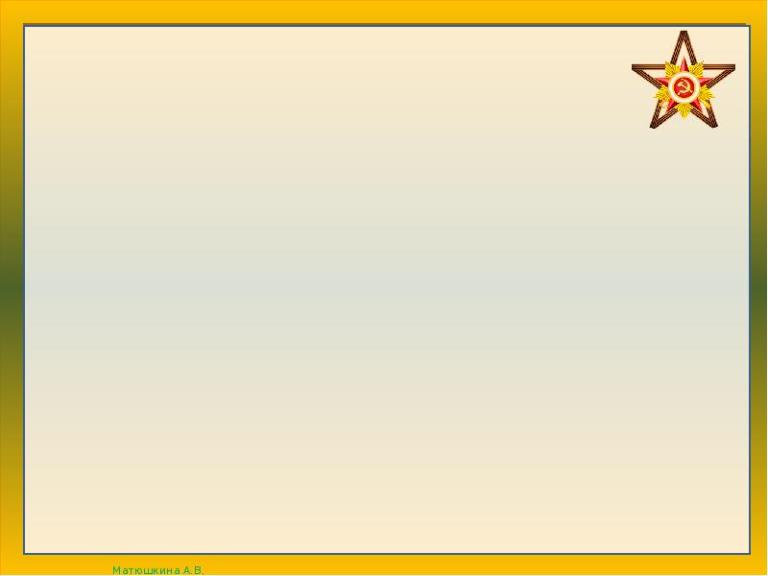 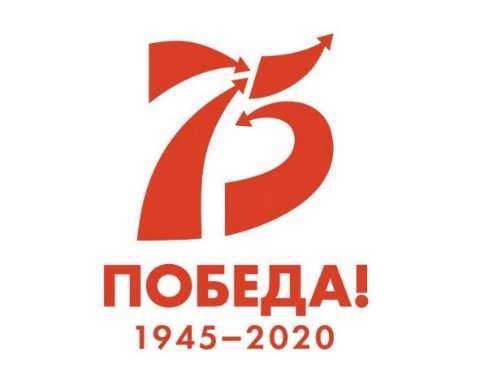 Флешмобы «Мы все равно скажем спасибо» и «Наследники Победителей»«ГРОМКО о ПОБЕДЕ»
Фамилия имя участника флешмоба:
Ларина  Юлия
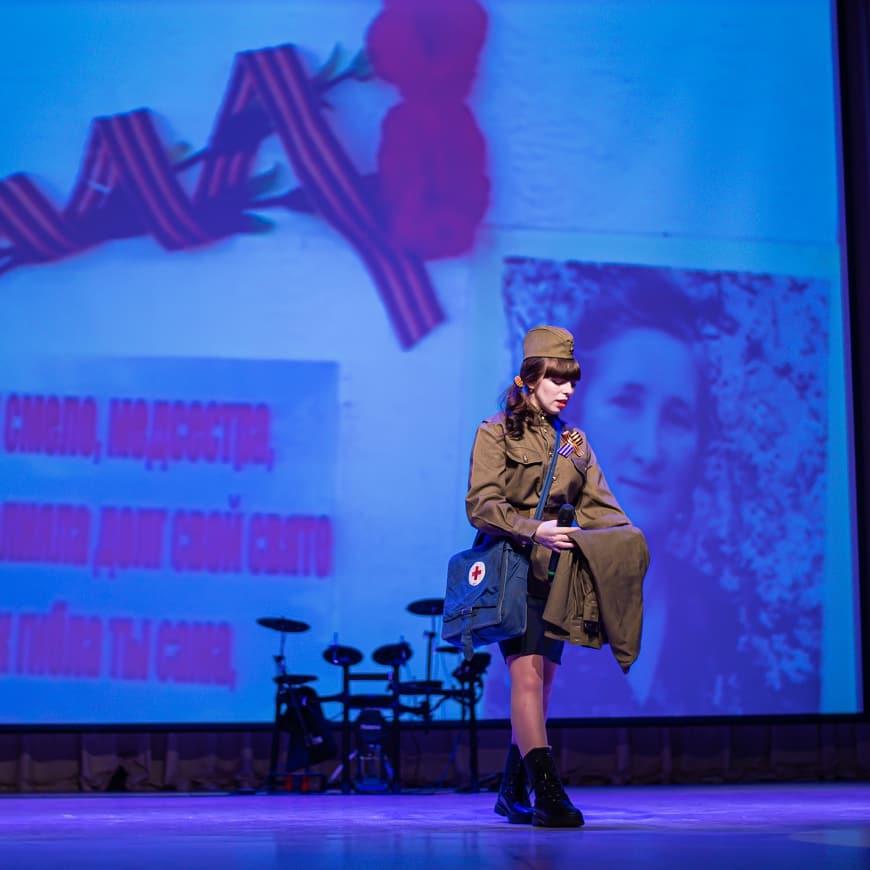 https://vk.com/video516953780_456239271
11 класс. Классный руководитель: Репилова И.А.